Консерватор
Тенденция
Мировоззрение
Демократия
Эпигон
Различный
Баллада
Многословный
Эмансипация
Приоритет
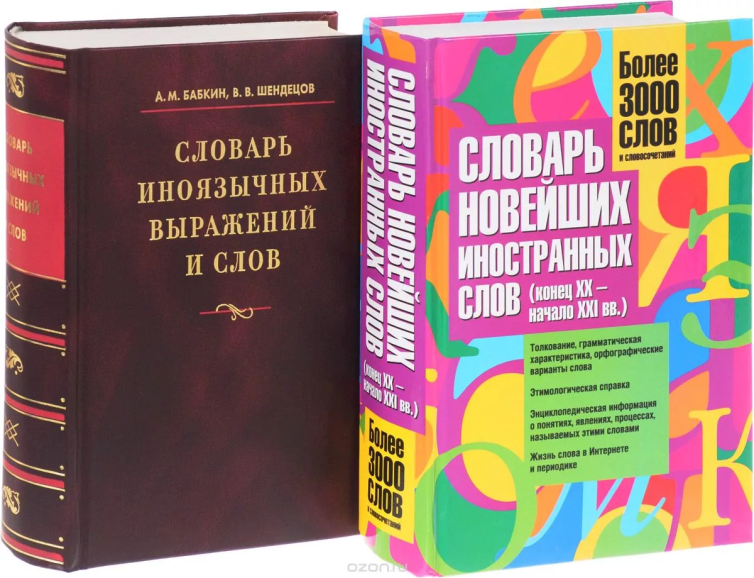 Исправь ошибки!
– Пьеса «Вишневый сад» сыграла большое значение в духовной жизни интеллигенции.– Особое значение Чехов уделял художественной детали.– Сыграло хорошую службу.– Всё возвращается в свои круги.– Вложить вклад.– Играть главную скрипку.– Всыпать под первое число.– Львиная часть урожая.– Он был человеком мастеровым и всегда работал положа руку на сердце.
Различайте значение фразеологизмов
Год от года (с каждым годом) -
     из года в год (в течение нескольких лет)
 Ничуть не бывало (вовсе нет) -
     не тут-то было (не так, как ожидалось)
 В самом деле (правда) -
     на самом деле (фактически)
 Изо дня в день (ежедневно)-
     со дня на день (на днях)
Говорите правильно
Голова идёт крУгом
Пока СУД да дело (не суть)
ИЗО всех сил (не со всех)
ПО первое число (не под первое)
Как снег нА голову
Хоть шарОм покати
Нечист нА руку
КолОсс на глиняных ногах
В поэме Твардовского «За далью – даль» есть строки:
И всё, от корки и до корки, Что в книгу вписано вчера, Всё с нами – в силу поговорки Насчёт пера и топора.

Объясните, какую поговорку имеет в виду автор, каков её смысл. Какой ещё фразеологизм использован в этих строках?
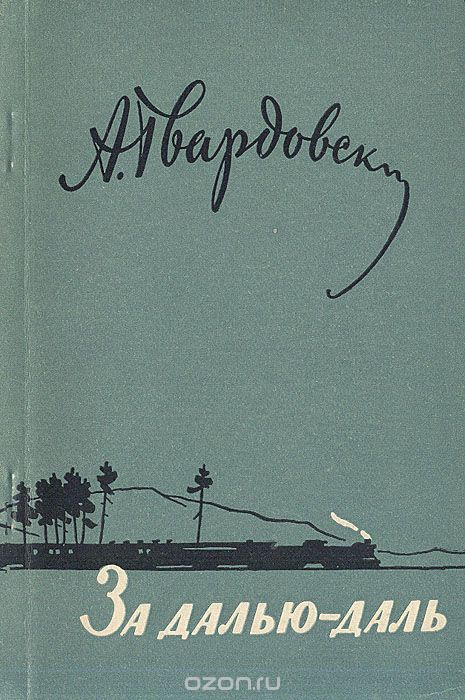 В романе К. Симонова «Солдатами не рождаются» Синцов спрашивает одного командира о настроении. Тот отвечает:
Настроение среднее. И нанёс, и понёс. Немцев при их контратаках по­ложили – снег чёрный, но и потеряли много.
Как вы думаете, что обозначают слова и нанёс, и понёс? Компонентами каких фразеологических оборотов они являются?
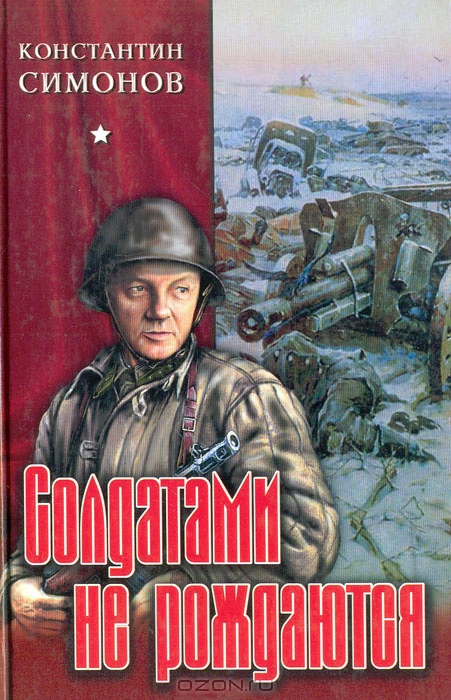 Прочитайте фразеологизмы. Почему они написаны не по-русски? Переводятся ли они? Что обозначают? Из какого языка заимствованы? Составьте с ними предложения. При затруднении обращайтесь к словарю иностранных слов.
Alma mater 
a priori 
carte blanche 
post faktum 

post scriptum 
salto mortale 
status qwo 
volens nolens